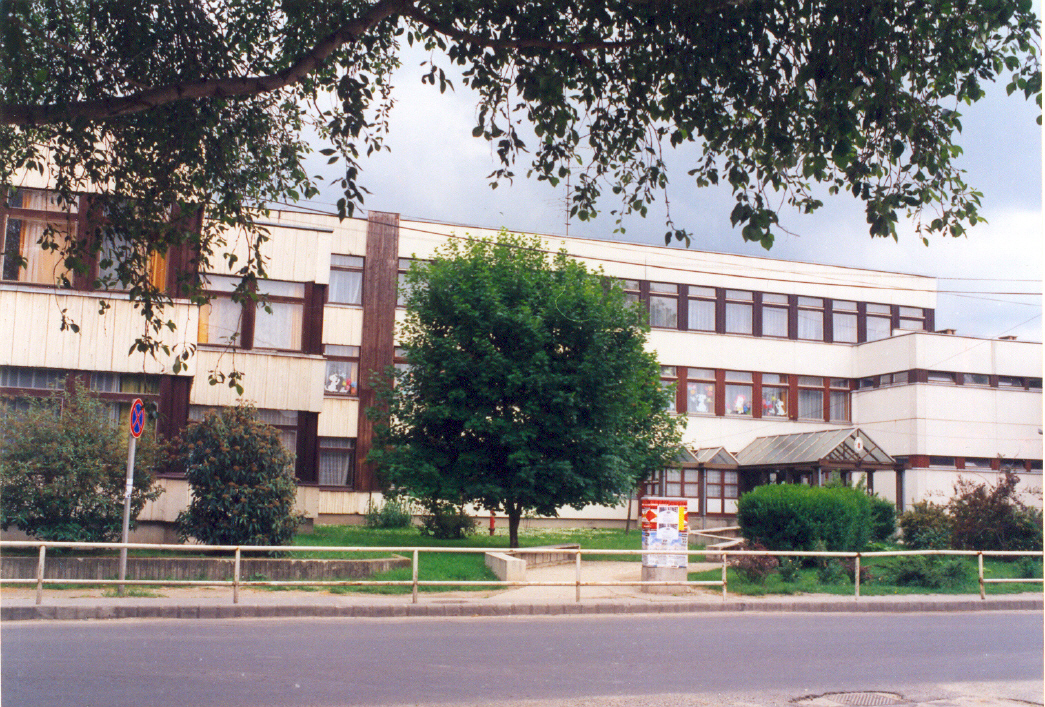 Kardos István Primary School and Economical Grammar School
Lower school
15 classes
392 students
Day nursery groups: 14
Specializations of our classes
Class with a special curriculum
Handball
 Footballing
 Basketball
 Spongeball
 Dancing
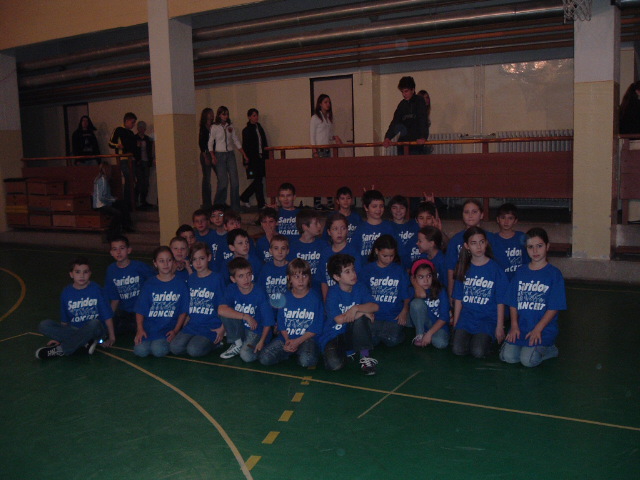 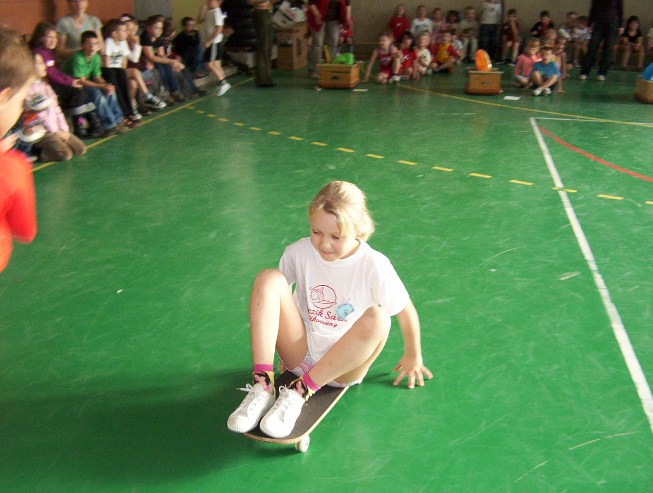 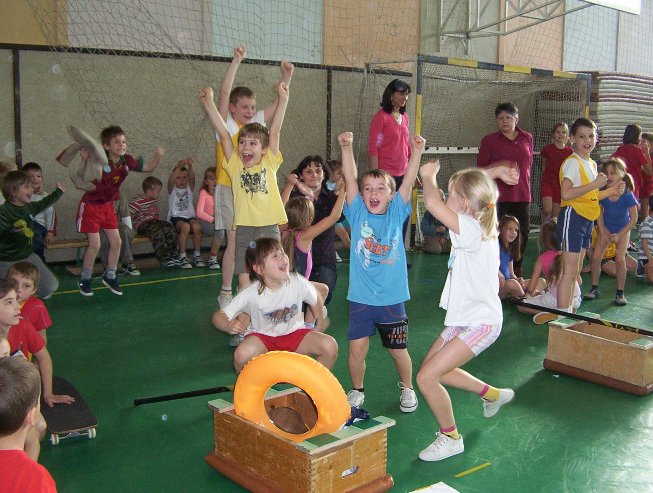 Creative- hand craft
Playful  teamwork
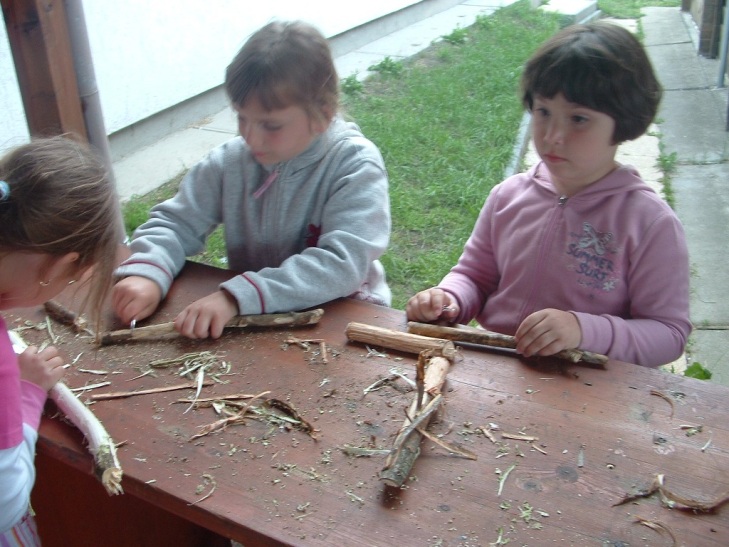 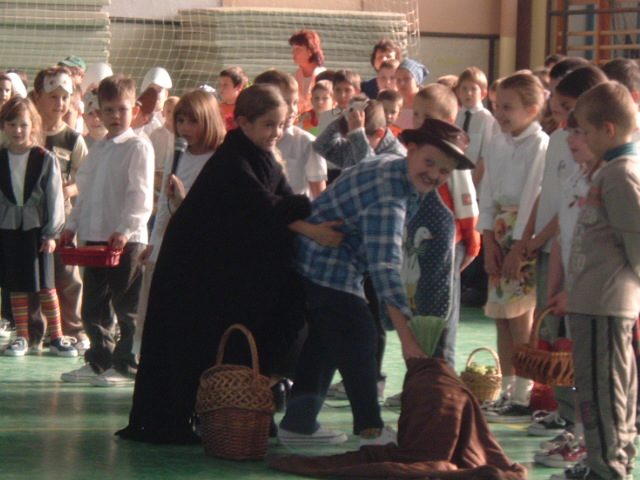 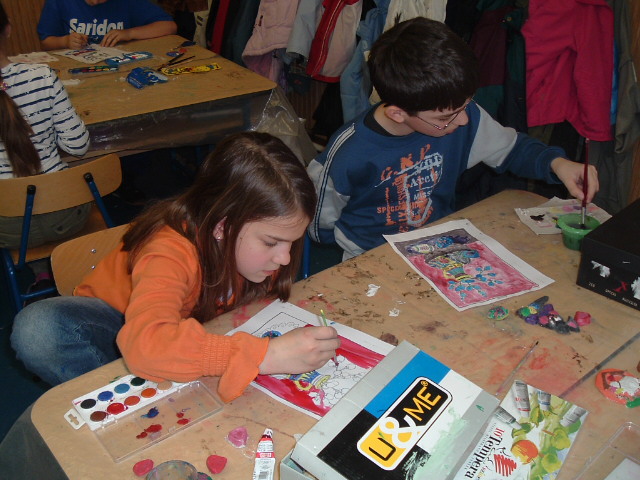 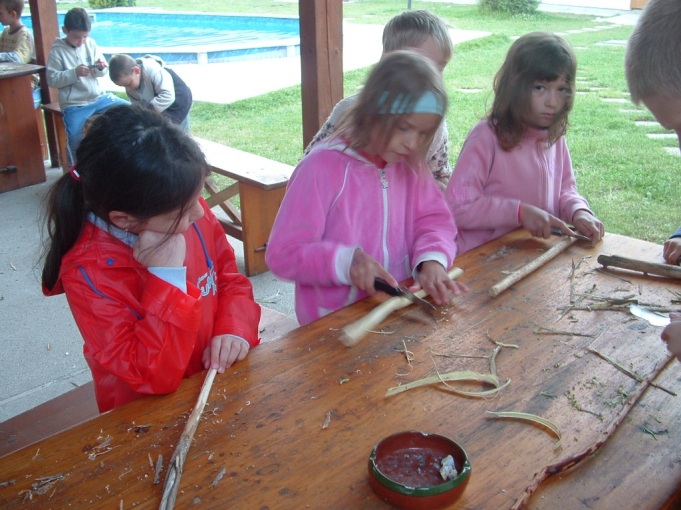 Artistic class
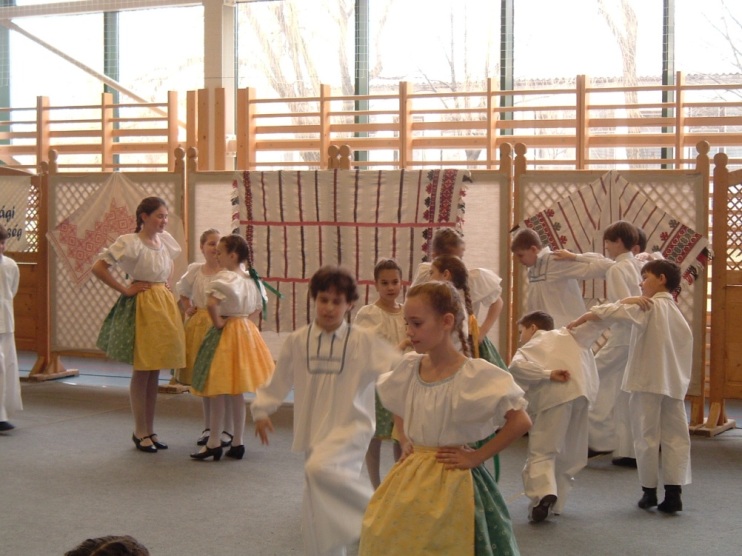 Dancing
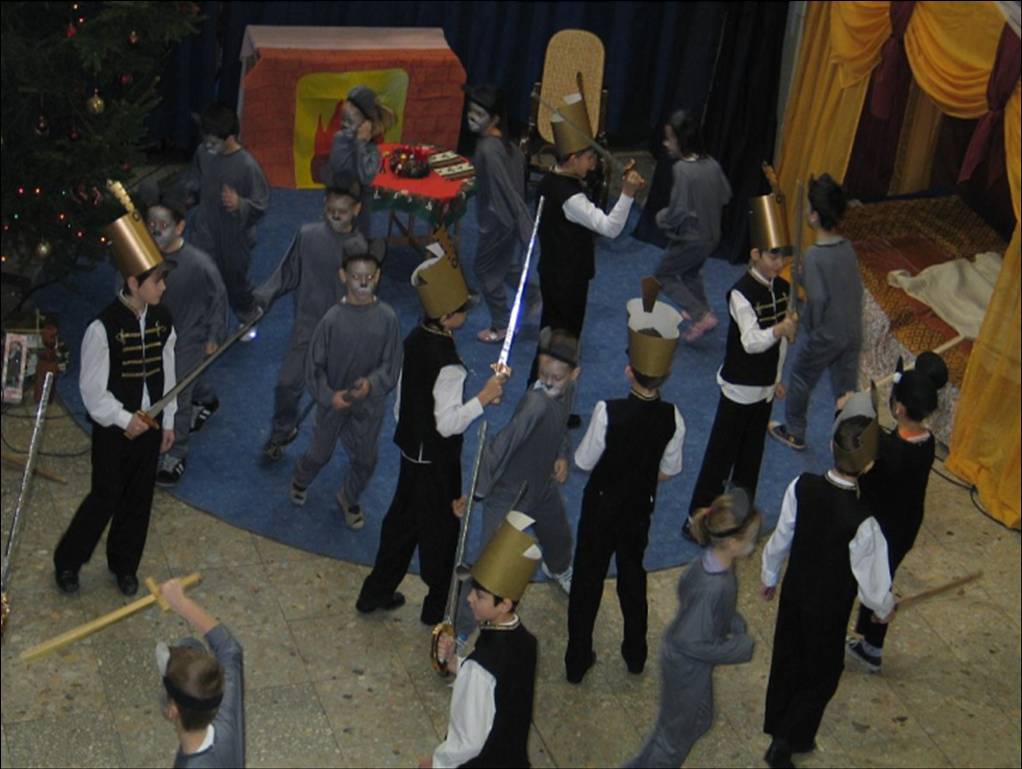 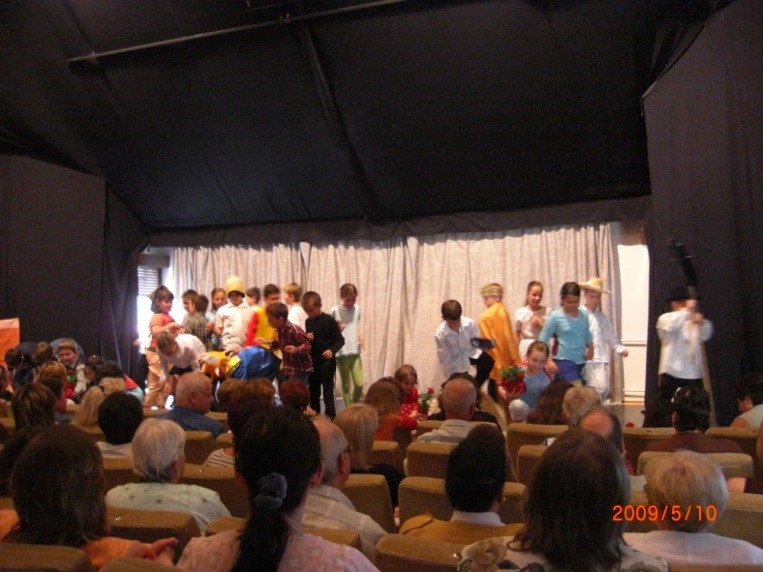 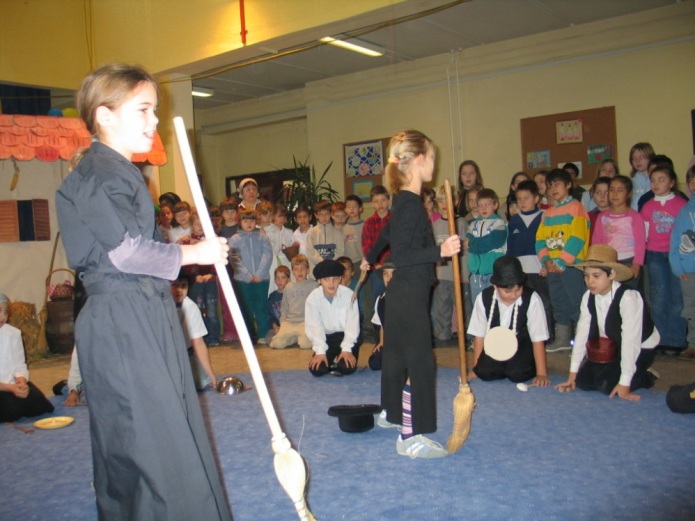 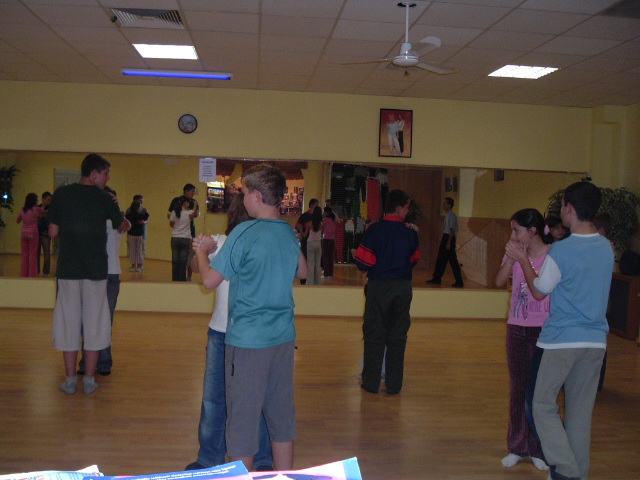 Performing
ENGLISH- I.T
Possibility of learning foreign language in playful way
Learning with computers
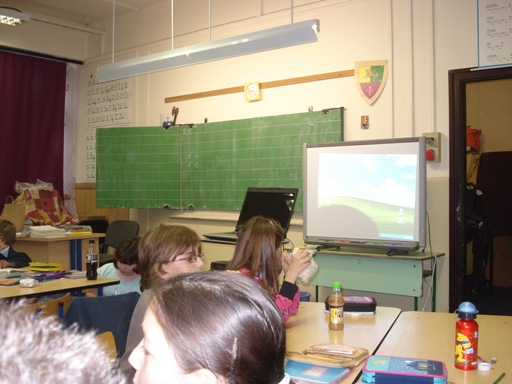 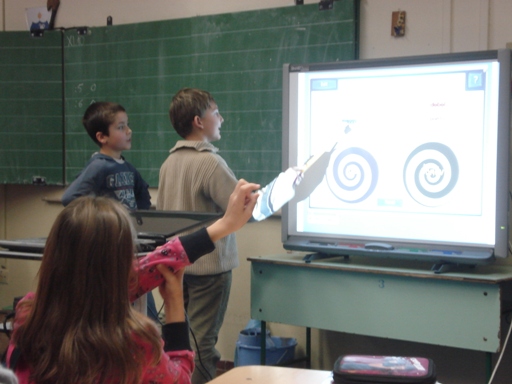 Developing talented students
Study groups
Chorus
Artistic
Maths
Folk dancing
Playful Maths
Hand craft
Table tennis 
Swimming….
Our annual programmes
Our offering is very rich…
Fruit market
Playing with kindergartener
Competitions of Kardos week
Santa Claus celebration
Luca market
Mothers’ day
Local competition of Hungarian language
Hungarian Folklor
Open days, when parents, kindergarteners can visit lessons
Schools in the forest
Obstacle race
Creating community..
Excursions, sports
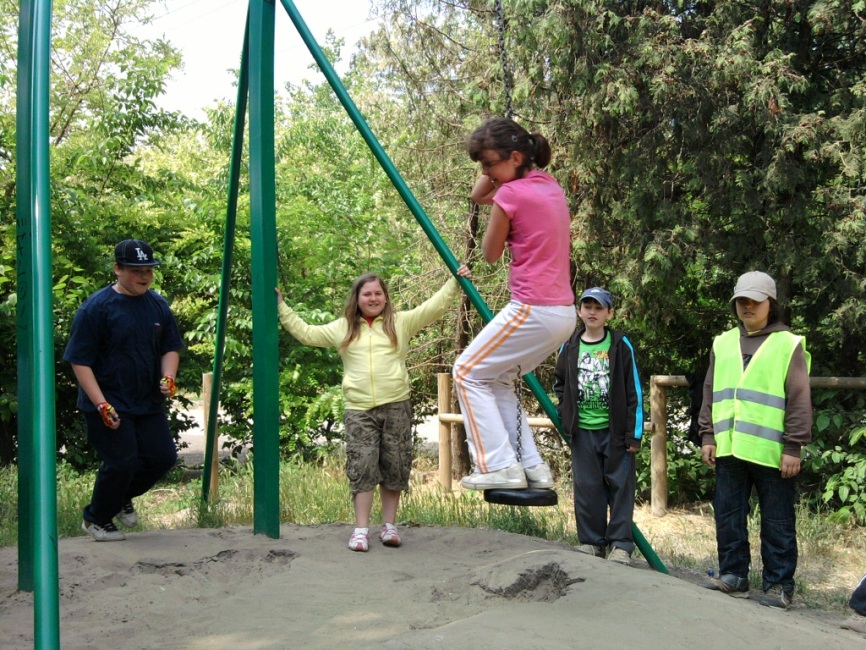 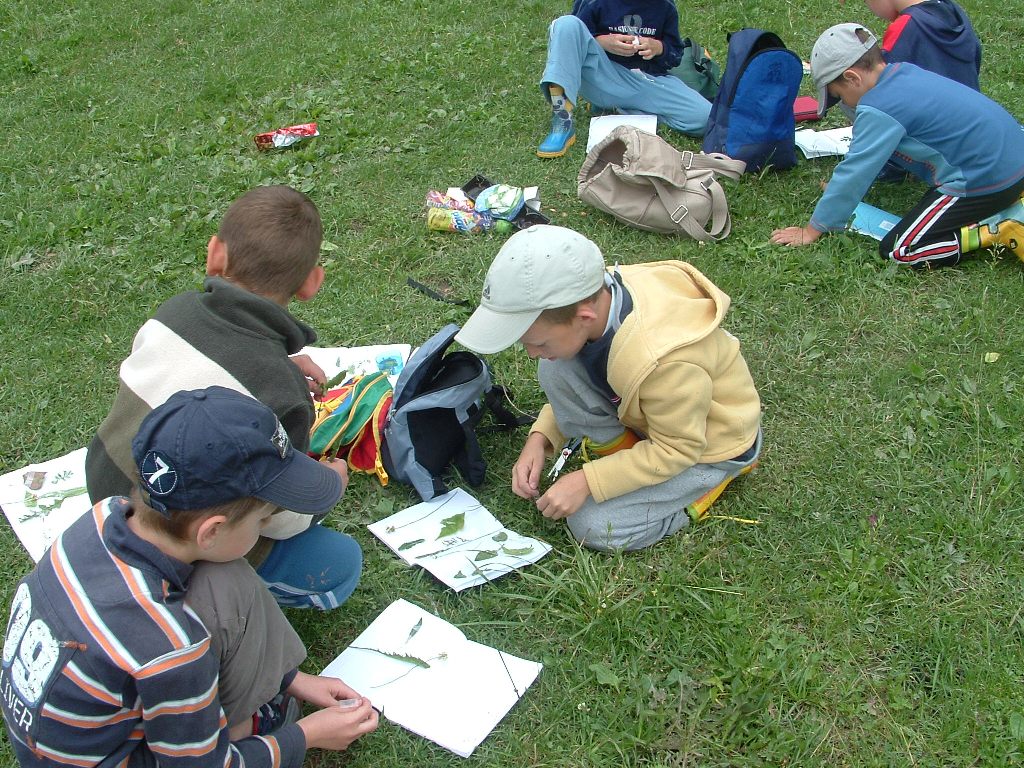 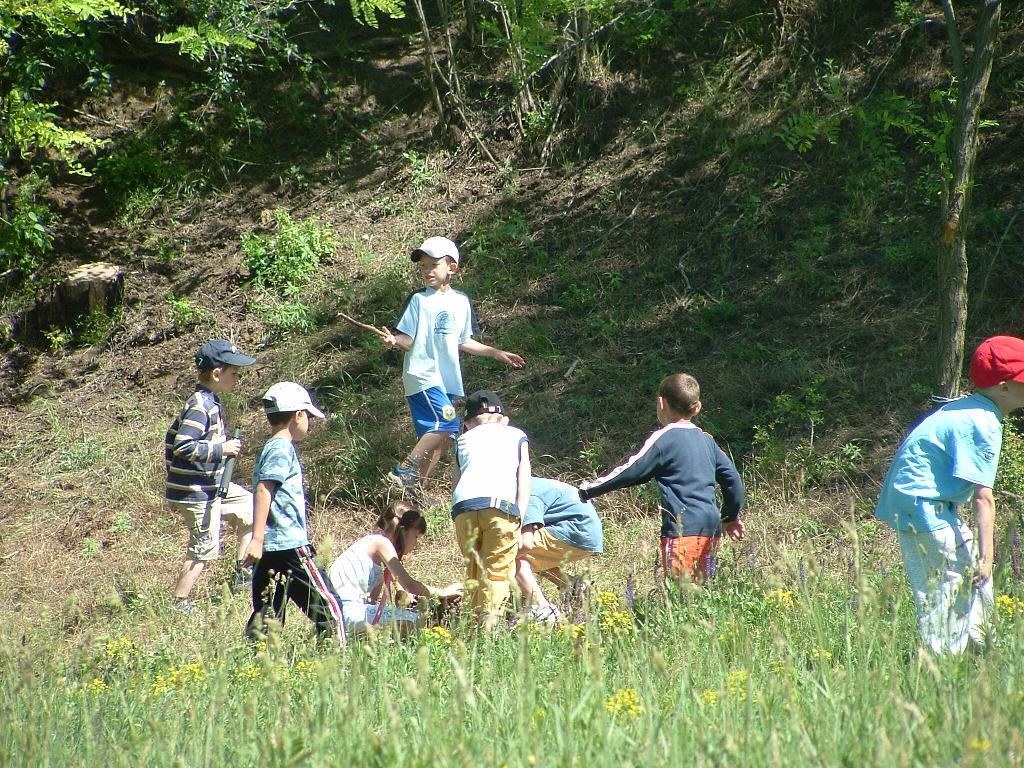 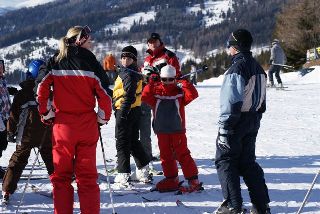 Chorus
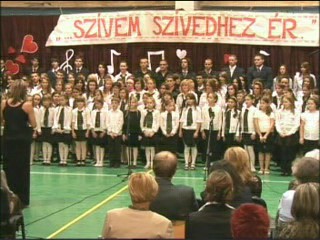 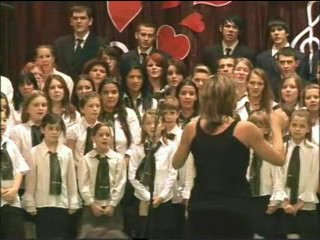 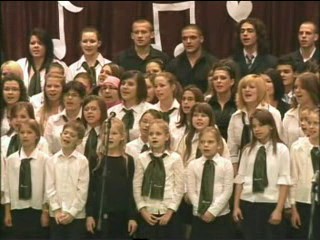 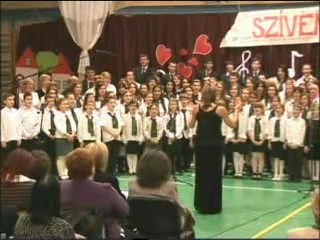 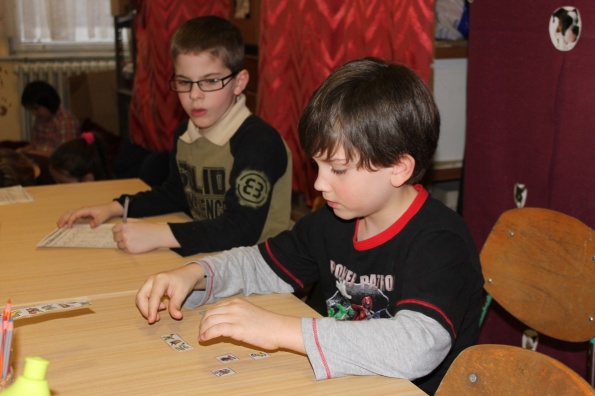 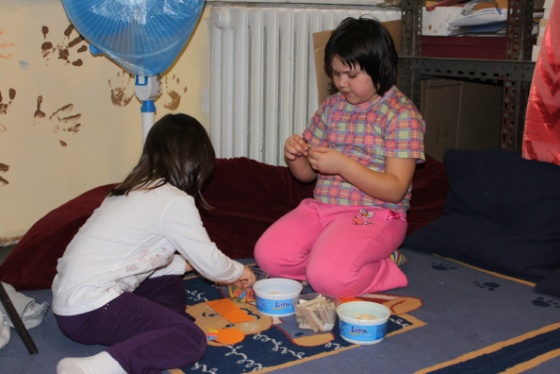 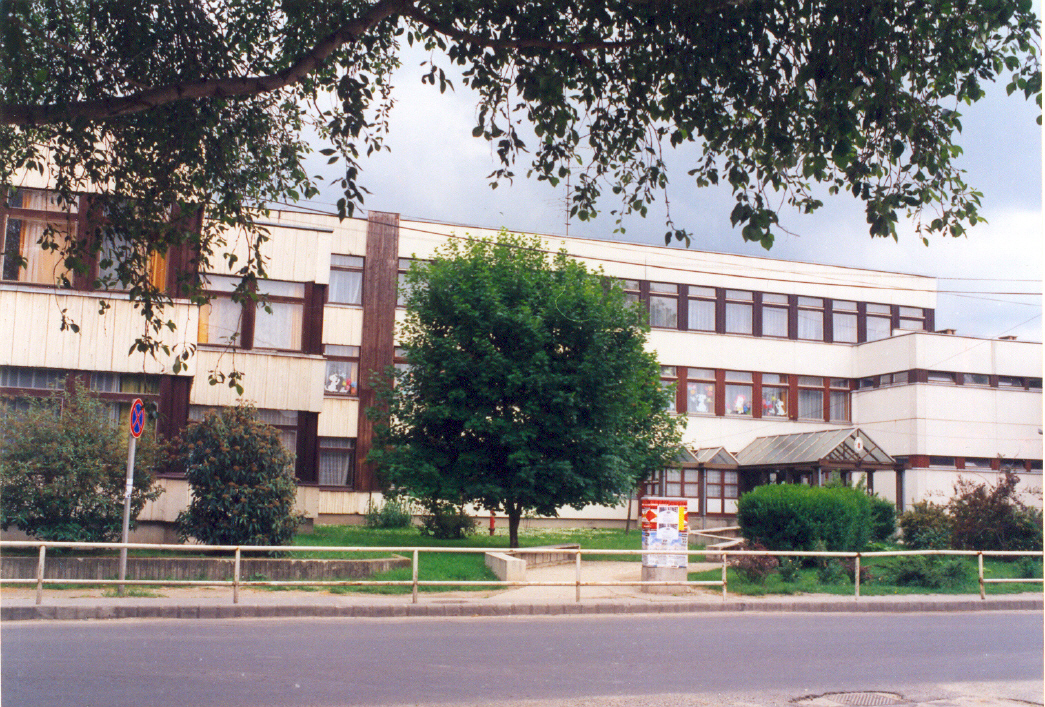 www.kardosiskola.hu
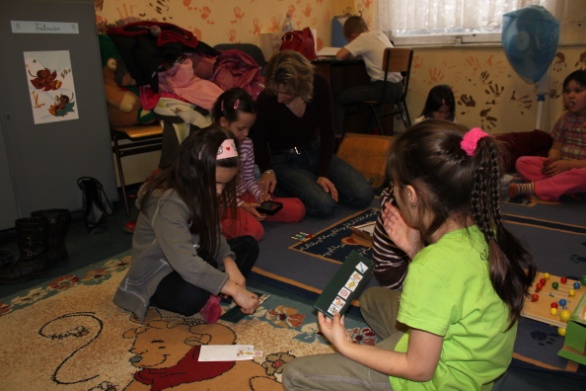 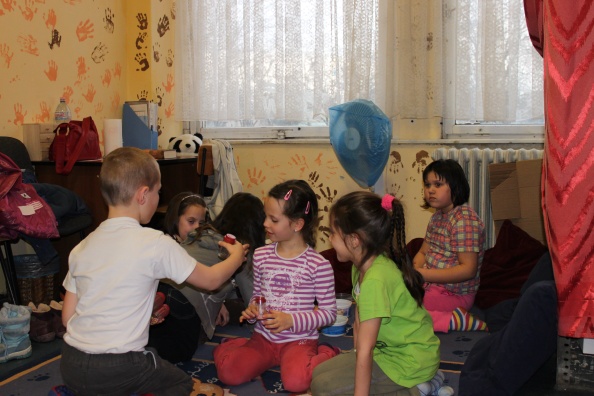 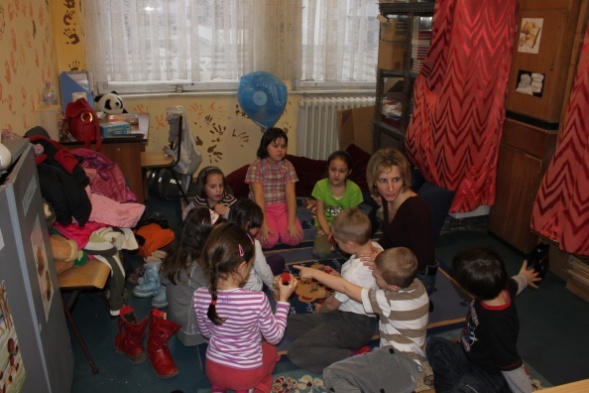